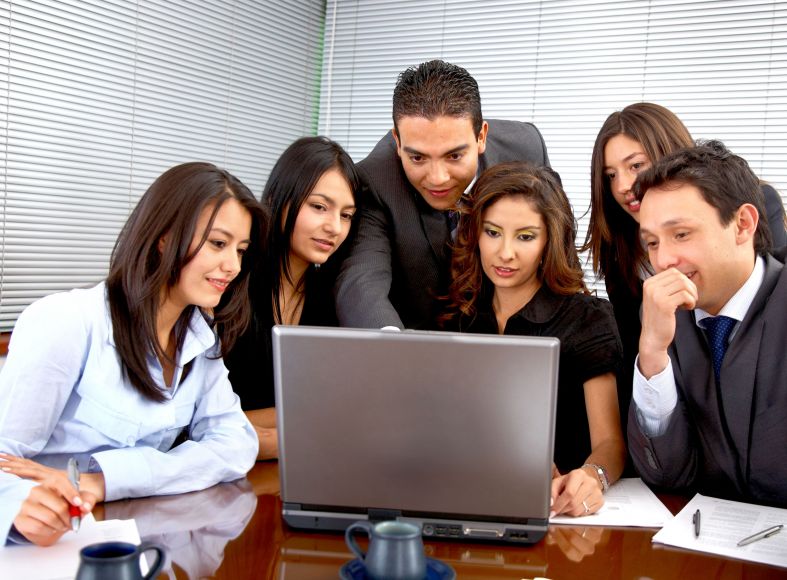 Секция 3.3
Эффективные  технологии  и  механизмы сопровождения  профессионального самоопределения  школьников

Руководитель–модератор:

Пряжников Николай Сергеевич, доктор педагогических наук, профессор факультета психологии МГУ им. М.В. Ломоносова
В сфере интересов секции следующие вопросы:
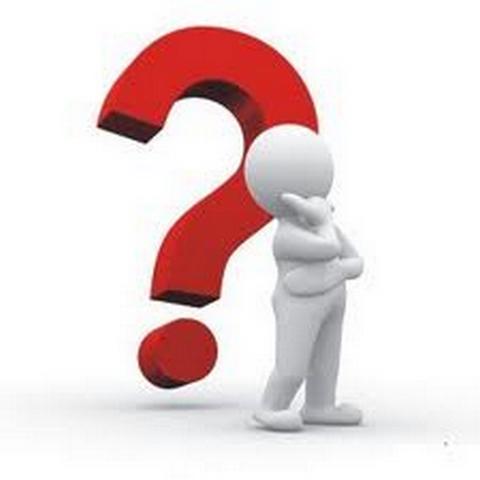 Как интегрировать различные формы сопровождения профессионального самоопределения в образовательную программу школы?
Кто должен отвечать за профориентационную работу со школьниками?
Как повысить профориентационный потенциал учебных предметов?
Профессиональные пробы в школьной ориентации: каковы условия эффективности?
Школьный профориентатор в море методик: как найти и отобрать лучшее?
Особый интерес вызвали выступления:
Фролов Д.А. (Ямало-Ненецкий округ) – разработанный УМК для 9-х классов, по которому работают 85% школ округа;

Гусишная Е.Л. (Новосибирская обл.) – опыт проведения профессиональных проб для старшеклассников на базе ДОД «Автомотоцентр» с выходом на рекомендации для поступления на технические специальности
Особый интерес вызвали выступления:
Кекконен А.Л. (Республика Карелия) – интернет-ресурс «Моя карьера», адаптация финского опыта, профессиональная реализация личности в системе «школа-колледж/вуз-рынок труда»;

Петросова Елена Витальевна (Пензенская обл.) – опыт работы Центра развития предпринимательских компетенций при Пензенском многопрофильном колледже;
Особый интерес вызвали выступления:
Деканова М.К. (Москва) – современные инструменты непрерывного профессионального сопровождения, опыт издательства «Академия»;

Серебрякова С.В. (Рыбинск) - инновационный характер взаимодействияОО Рыбинска с учреждениями среднего и высшего профессионального образования (опыт организации профессиональных проб)
Считаем необходимым обратить внимание на следующие проблемы:
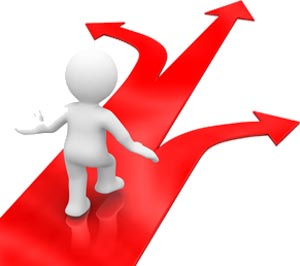 Повышение компетентности ответственных за профориентацию на уровне образовательной организации и муниципального округа
Отсутствие нормативного (единого, стандартного) решения проблемы интеграции различных форм сопровождения профессионального самоопределения в образовательную программу школы
Наличие большого количества новых, непроверенных, нестандартизированных профориентационных методик
Отсутствие единого профориентационного инструментария на уровне региона       несопоставимость результатов
Отсутствие профориентационных методик, учитывающих особенности детей-инвалидов